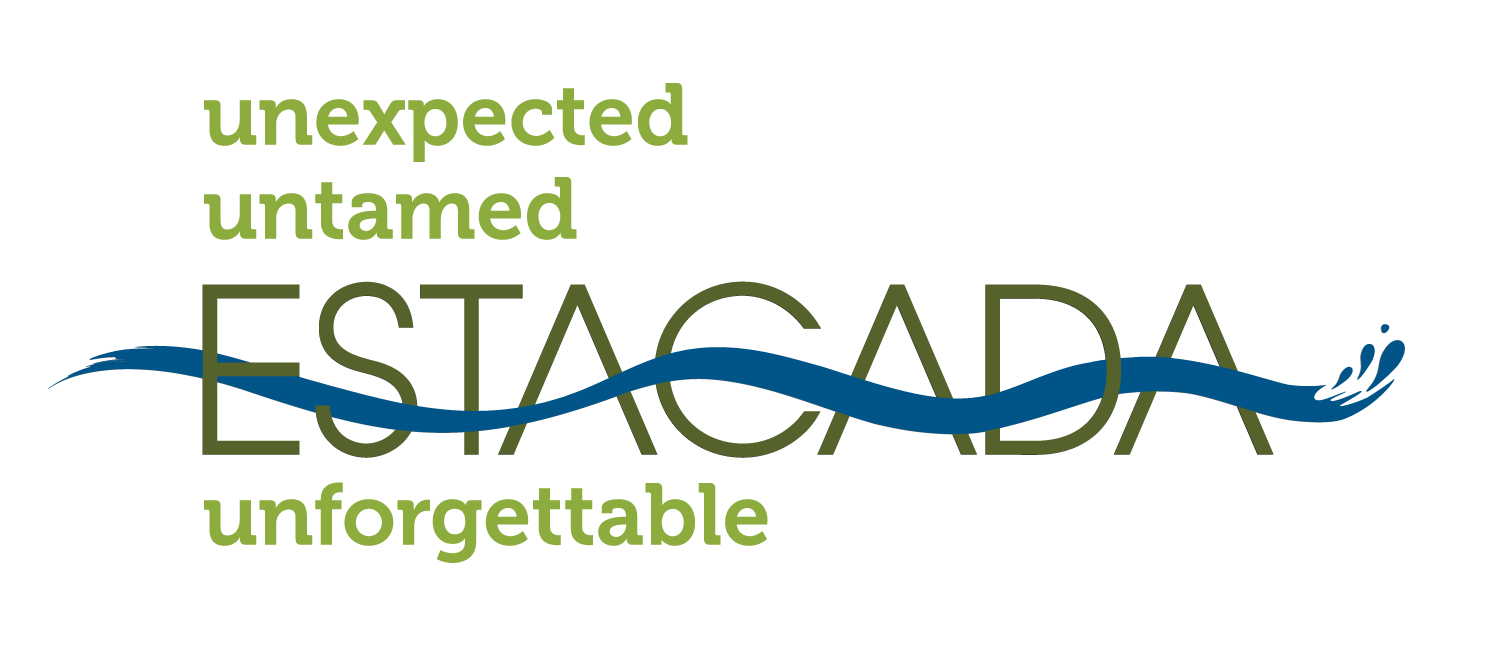 Extatada?
Es – tuh – cay – duh
Pop. 3250
Founded 1905, during era of dam construction on Clackamas River
Logging/Lumber Heritage
Bright future
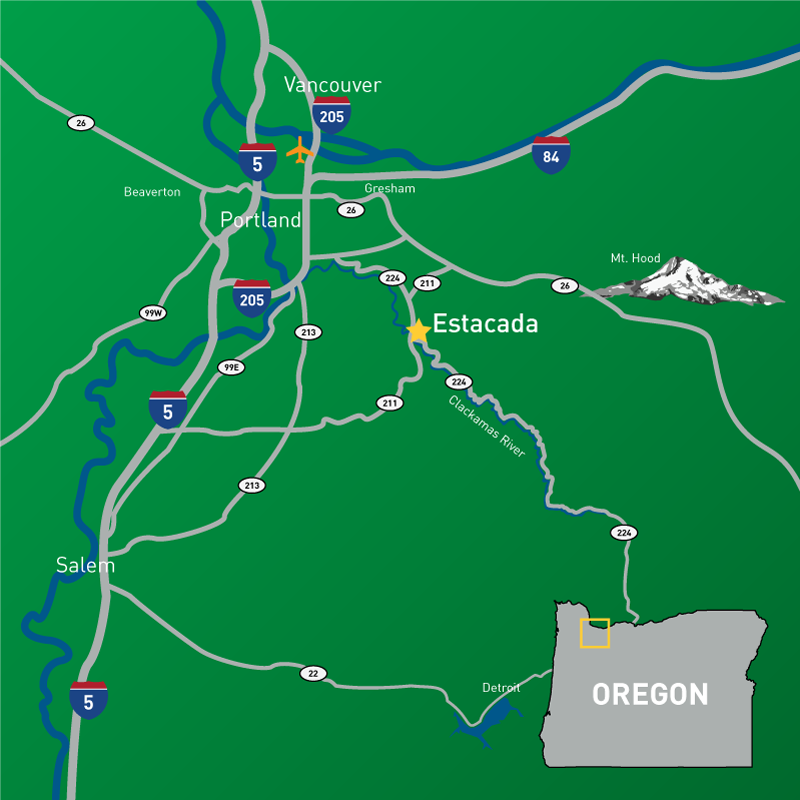 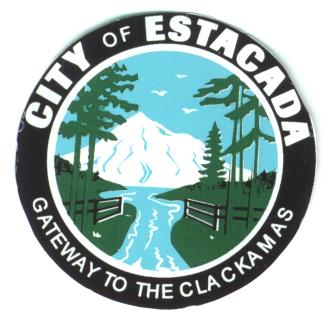 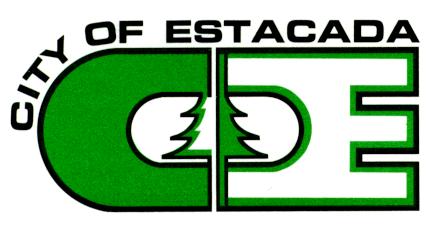 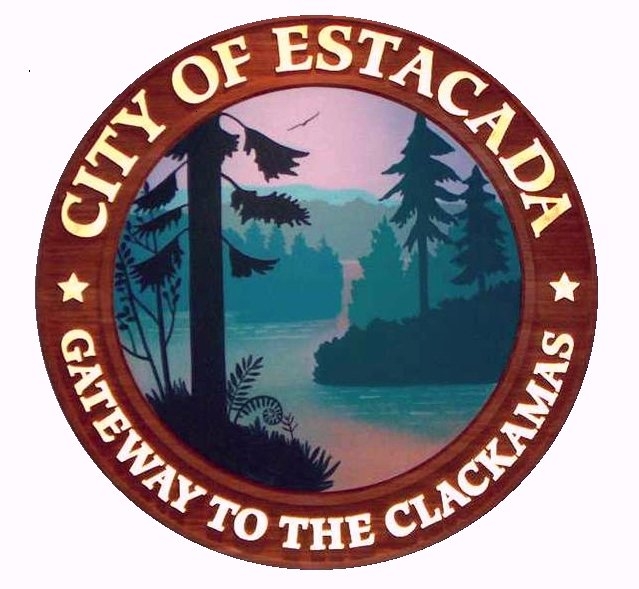 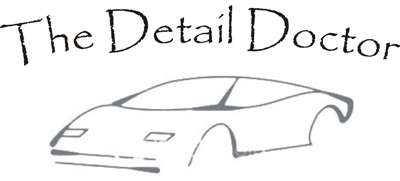 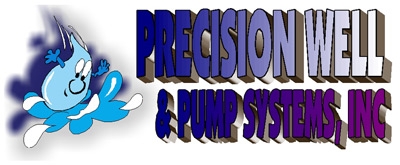 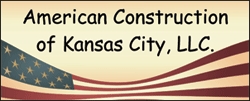 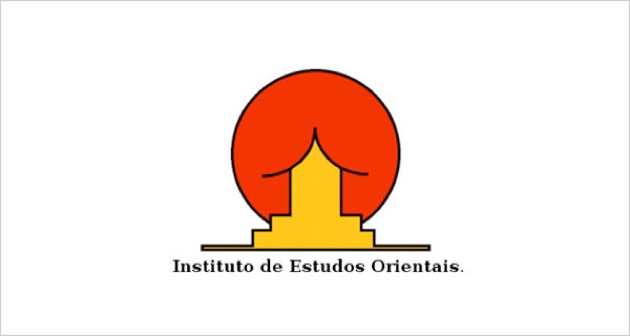 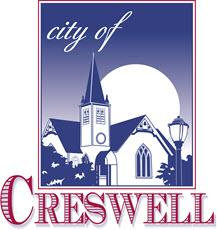 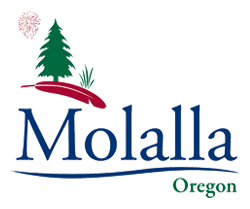 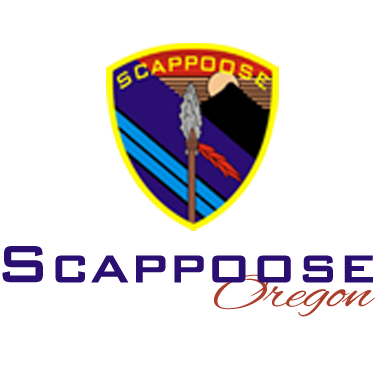 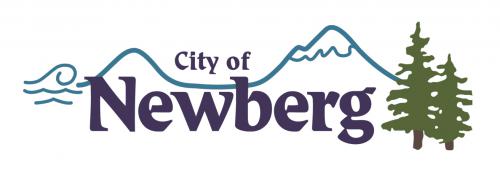 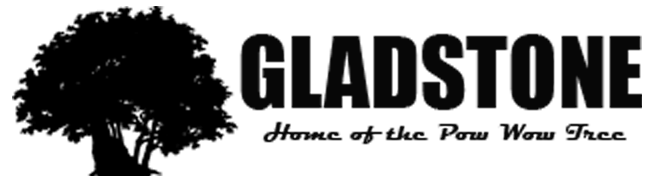 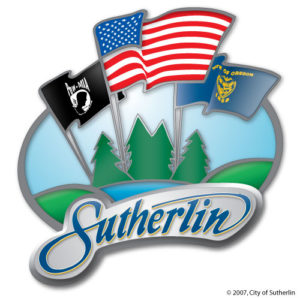 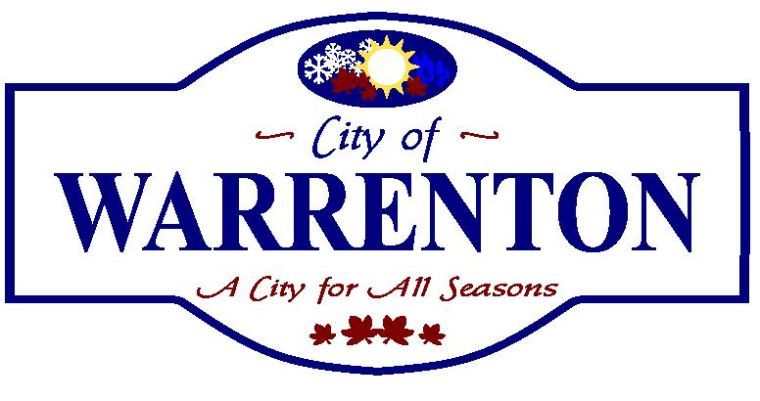 Timeline
Council Goal Setting - January 2015
Community “Summit” – February
Branding Committee Formed – March
Branding Committee
Downtown/Main Street  
City Council & Staff
Forest Service
School District
Local Business Owners
Chamber of Commerce
Arts Community
Timeline
Council Goal Setting - January 2015
Community “Summit” – February
Branding Committee Formed – March
RFP Issued – April
Hired Consultant – Late April
Survey residents and visitors – Summer
3 concepts presented & refined – October-Dec
Logo/Brand/Messaging Selected – December
Implementation/Embrace – 2016 +
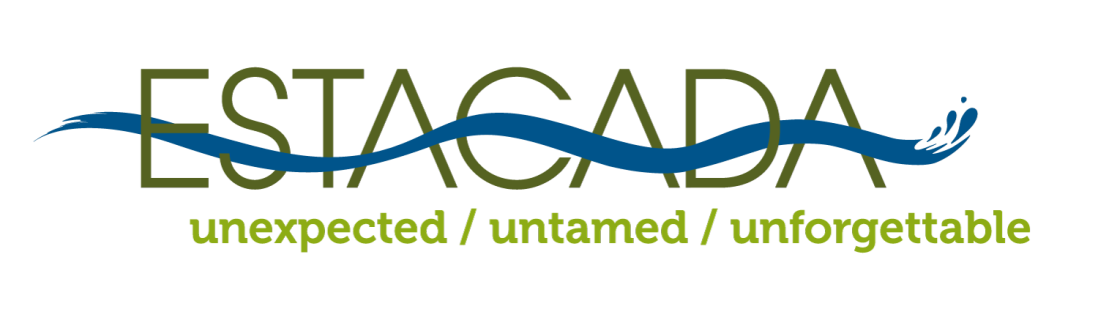 Reception
Mostly positive
Some negative
The logo makes it seem like we’re the “un” city
Many also feel the word “Estacada” is crossed out by the river.
 “There was just a select group of people on the community. There wasn’t enough community input.”
City councilor _____________initially joined the branding committee, but left because he disagreed with its direction.
“New Estacada logo draws mixed reviews”, Estacada News, March 3, 2016
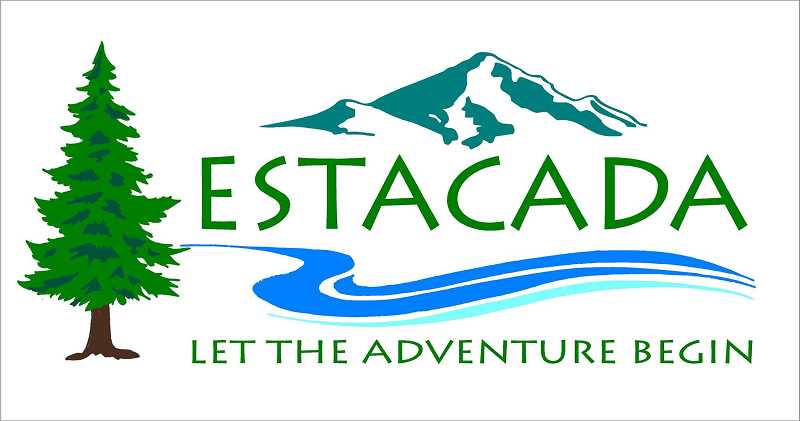 Implementation
Styleguide
Brand implementation Grant
Messaging
New City Website
Tourism-focused videos & photography
Used for social media campaign
Will appear on Comcast this summer 
Promotional Brochure (digital & print)
Messaging Sample
Escape to Estacada. Go from the roar of traffic to the rhythm of the river. Grab two fat tires or one big paddle. Cycle, paddle, float, ramble or climb. Immerse yourself in trees, sky, and water; summer’s greens and winter’s whites. Or wander through town to discover our history in murals, explore galleries and stop for a local craft beer. Events and festivals, celebrations, concerts and shows await. It’s an untamed, choose-your-own-adventure place with acres and acres of forest and miles and miles of river right here. A bit quirky, definitely different, and certainly unforgettable.
Budget
VIDEOS		WEBSITE
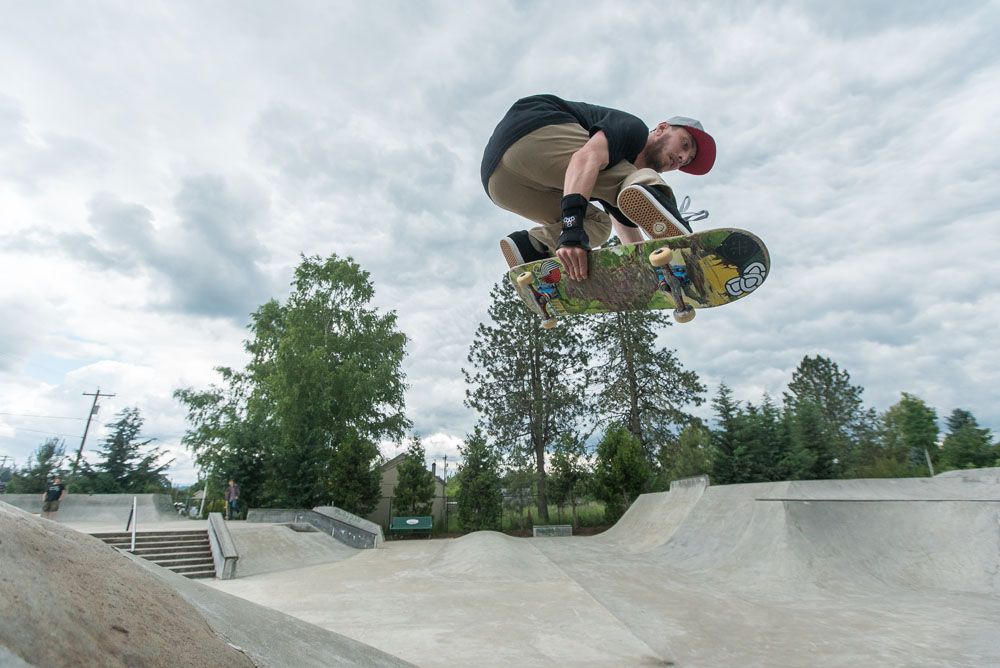 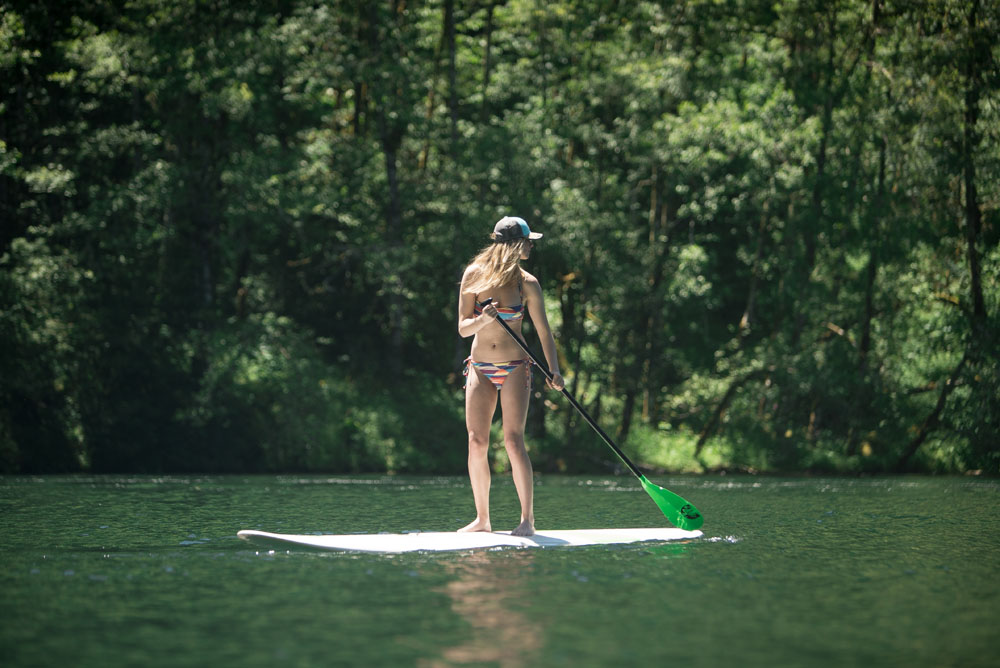 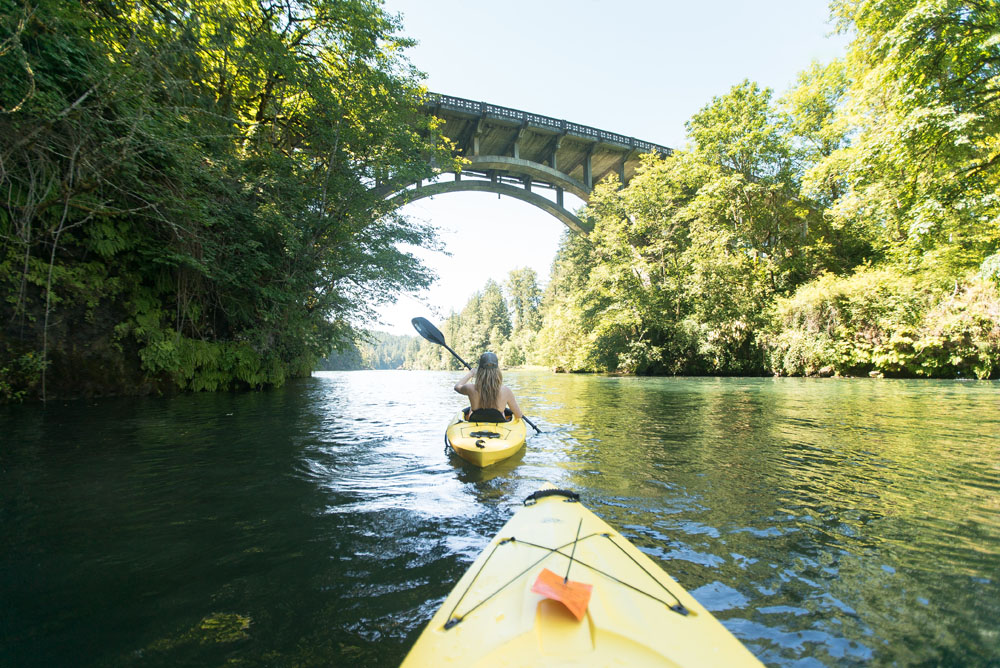 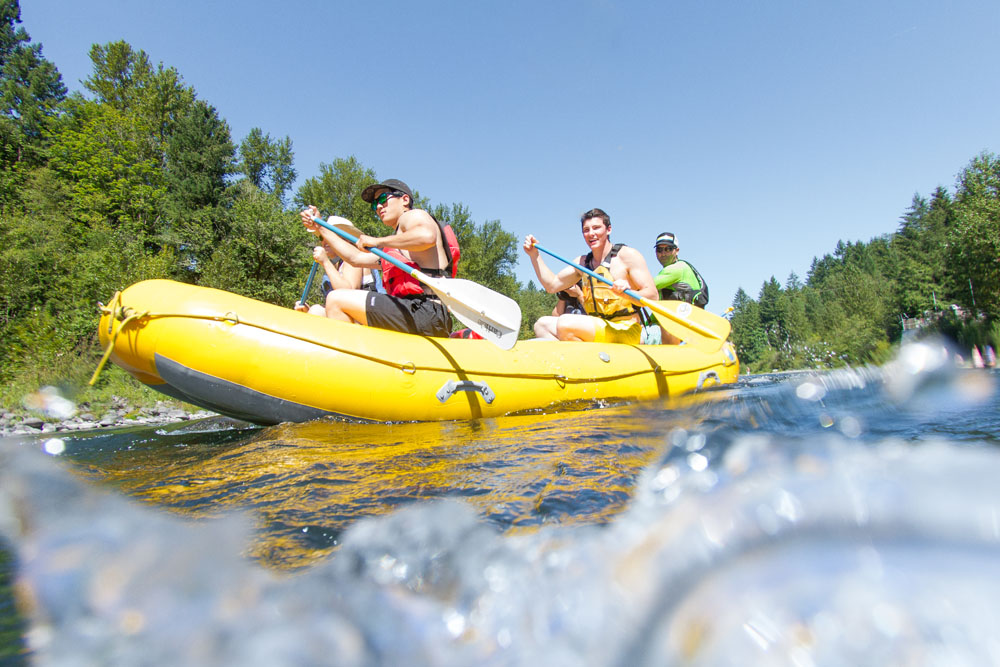 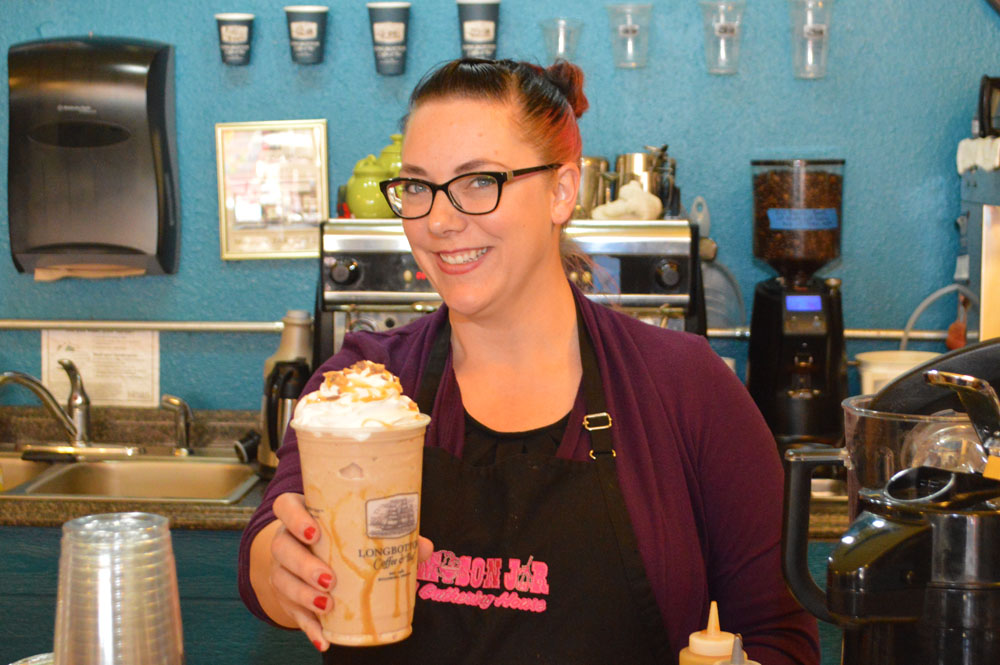 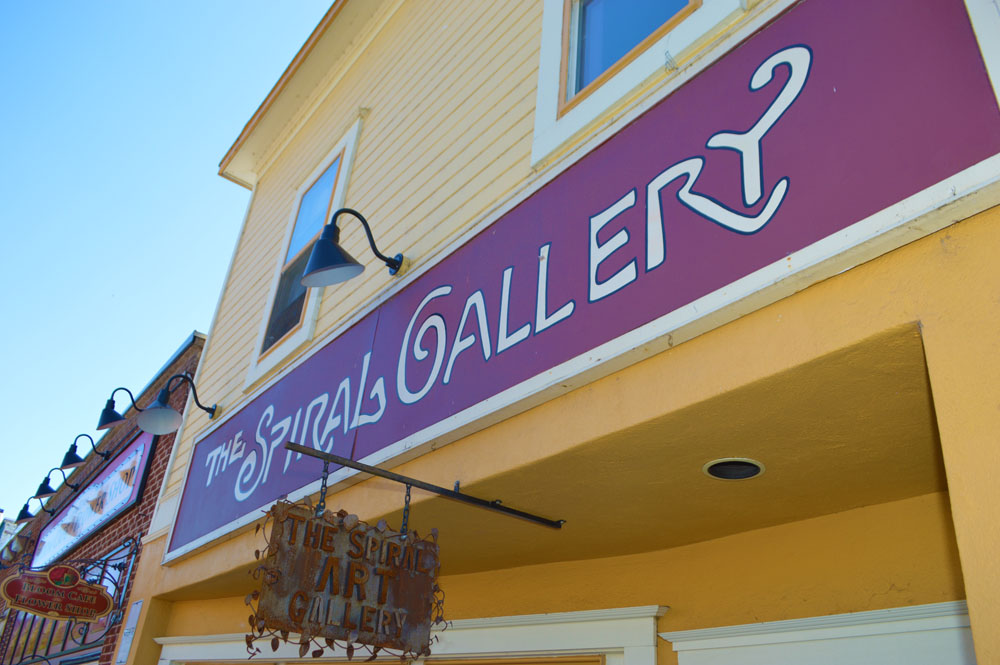 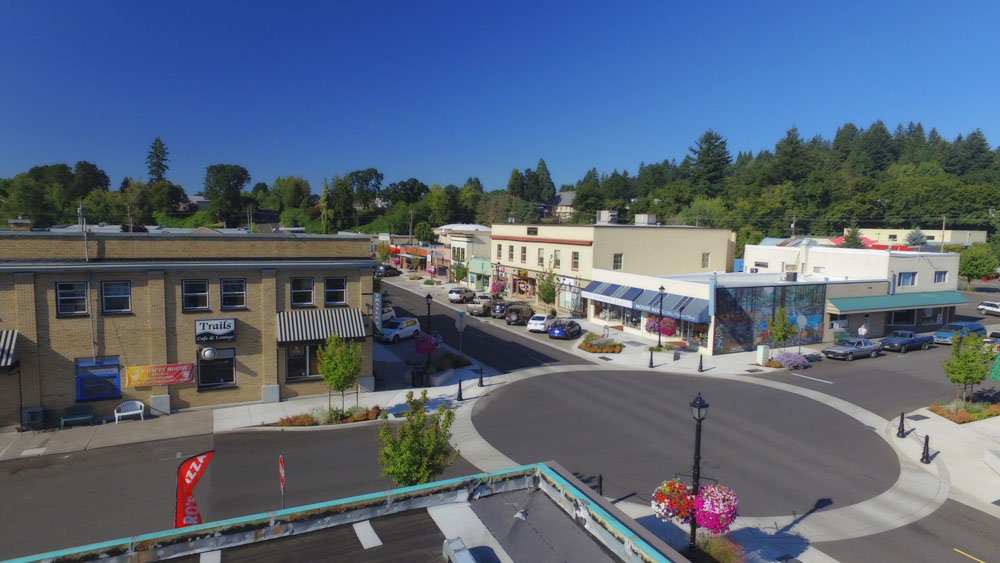 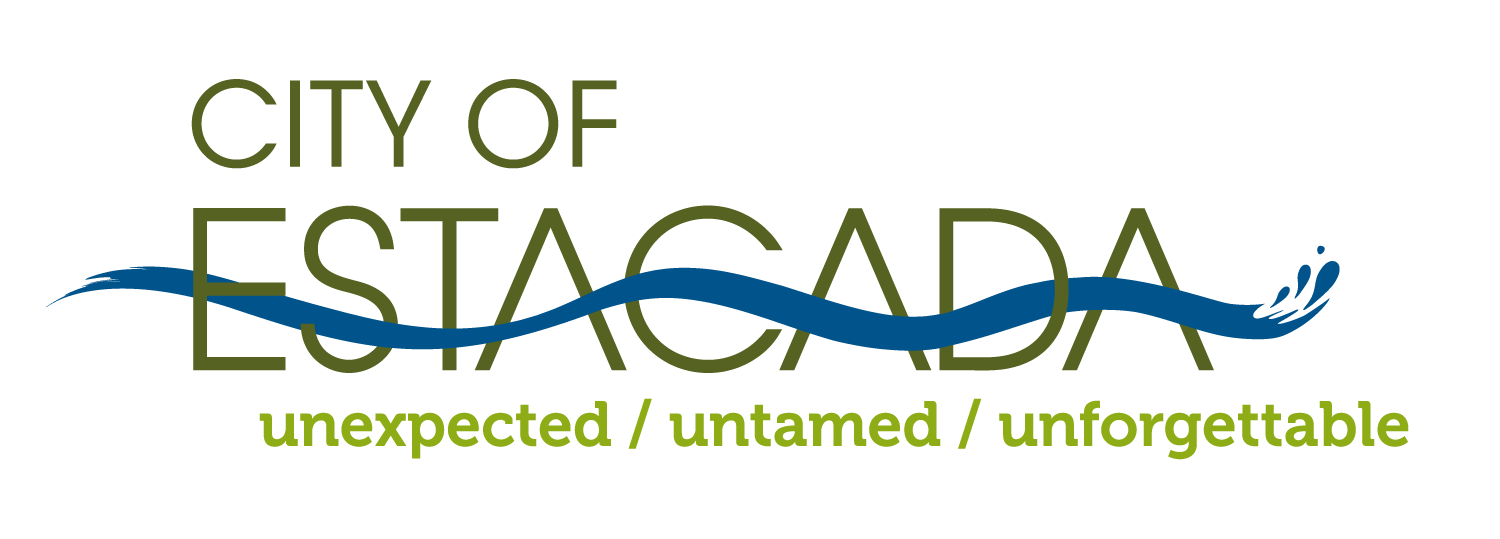 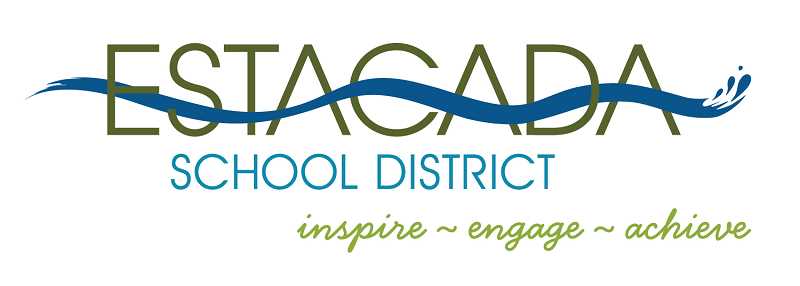 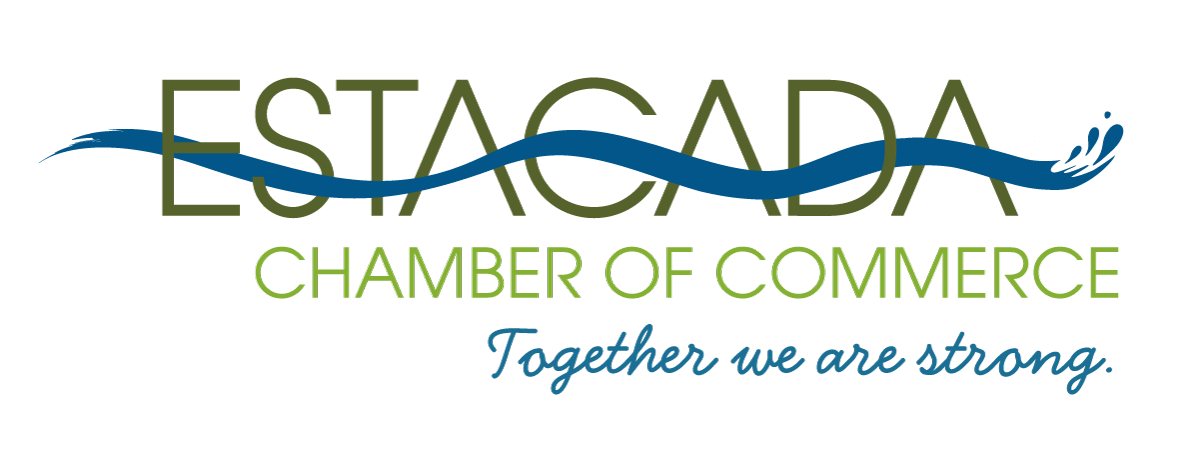 Takeaways (especially for small cities)
Strategic Doing > Strategic Planning
Find partners and share costs
Representative Democracy
Haters gonna hate
Comprehensive Approach
A logo is only one piece
Be “that guy” – follow and enforce the styleguide
Resist the temptation to go DIY… 
	Hire a professional
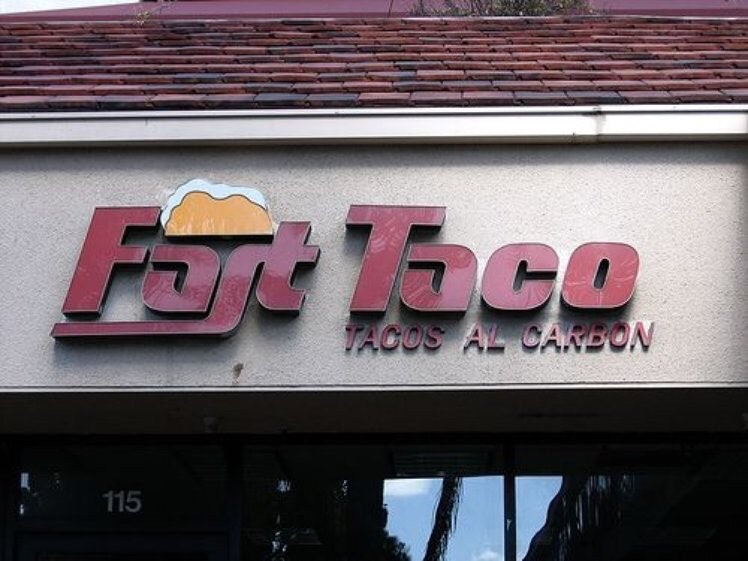 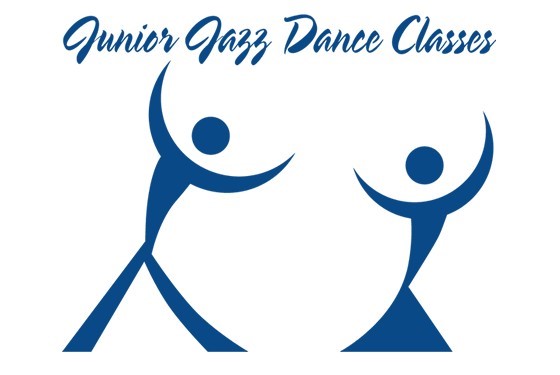 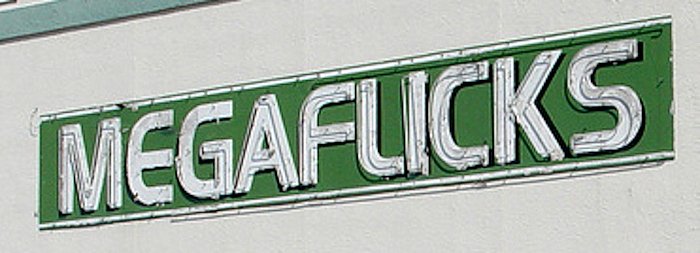